„Információvédelem menedzselése”
XCVII. Szakmai Fórum
Budapest, 2021. szeptember 15.
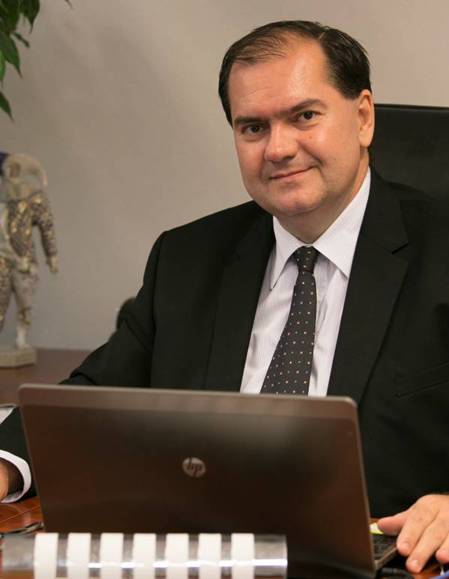 Bevezető gondolatok


Dr. Ködmön István
Hétpecsét Információbiztonsági Egyesület, alelnök

www.hetpecset.hu
A huszadik évünket kezdtük 2021-ben!
2001-től óta „Értékteremtő munkacsoport”
MagiCom + Szenzor + magánszemélyek
BS7799 szabvány fordítás
oktatási tematikák készítése

2004-ben 12 magánszemély megalakítja a
	 Hétpecsét Információbiztonsági Egyesületet

Céljaink: 
az információs társadalom biztonságának támogatása
az információvédelem kultúrájának és ismereteinek terjesztése, a tudatosság kialakítása
információvédelmi szakmai műhely létrehozása
<szám>
Fórumok
Minden páratlan 
hónap
(január, március, május, szeptember, november)
 
harmadik szerdája

 kivétel július!
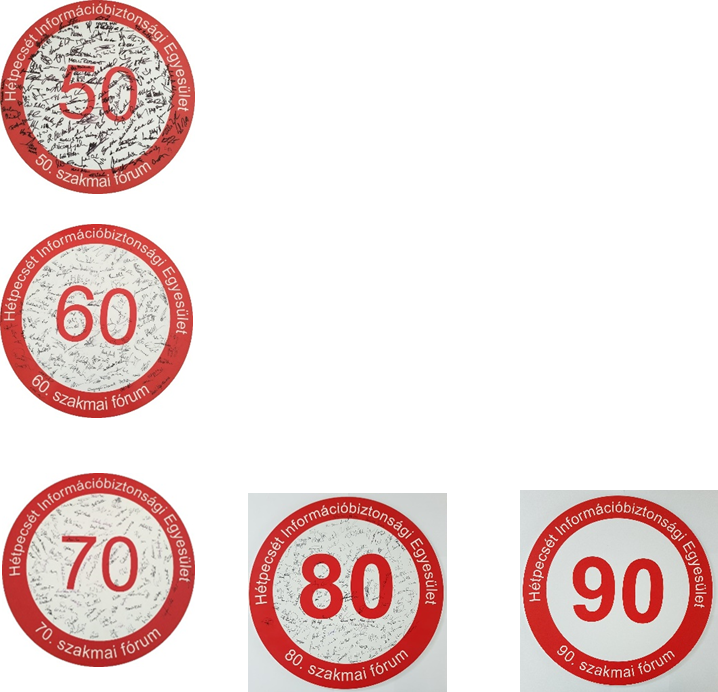 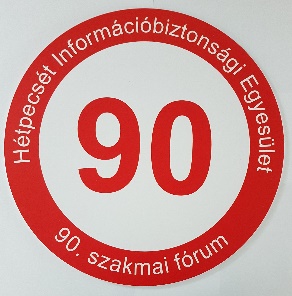 1 0  0
2022. március 16.
<szám>
Köszönjük a kitartó támogatást, hiszen nélkülük nem léteznénk:
30+ magán pártoló tag! 
…és 10+ céges pártoló tagunk!
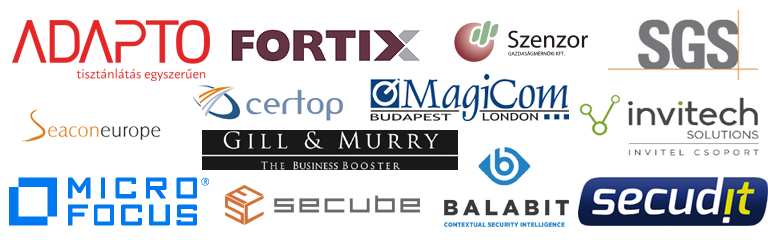 Szakmai elismerések
Az„Év információbiztonsági újságírója” (2006 óta)és az„Év információvédelmi szak- és diplomadolgozata” (2006 illetve 2007 óta)cím elnyeréséreCPE pontok
PÁLYÁZATI FELHÍVÁS „Az év információbiztonsági szak- és diplomadolgozata - 2021”
idén 16. alkalommal
részletek a honlapon

DE! A pályázók köre szélesebb lett: egyéb iskola vagy nem iskolarendszerben végzős hallgató, aki záró-dolgozatot készít a tanulmányi követelményei alapján; valamint minden olyan szerző, aki a témakörben egyéb tanulmányt tett közzé (könyv, tanulmány, folyóiratcikk, stb.)
[Speaker Notes: Új kiírás és feltételek: vigyázó szemetek…]
EDDIGI NYERTESEK(2006-tól)
2006 - Czirkos Zoltán (BMGE) - P2P alapú biztonsági szoftver kifejlesztése
2007 - Gulyás Gábor György (BMGE) - Anonim csevegő szolgáltatás vizsgálata hagyományos és mobil környezetben
2007 – Árva-Szabó Péter (PTE) - Munkavállalói személyes adatok kezelésének gyakorlati problémái
2008 - Cserbák Márton (BMGE) - „Lightweight” biztonsági megoldás rádiófrekvenciás azonosítással támogatott elektronikus kereskedelmi környezetben
2008 – Gábri Máté (ZMNE) – Az információ hatása a XXI. század biztonságára
2009 – Ravasz Csaba (DF) – Digitális aláírás megvalósítása vállalati környezetben
2009 – Horváth Bence (BCE) – Identity management (Üzleti előnyök – technológiai kockázatok)
2010 – Füzesi Tamás (BCE) – Hálózati biztonság
2010 – Paulik Tamás (BMGE) – Kliensoldali webes tartalomtitkosító eszköz készítése
2011 – Besenyei Tamás  (BMGE) – A webes tartalmakban alkalmazható szteganográfiai módszerek vizsgálata
2012 – Boda Károlynak (BMGE) – Böngészőfüggetlen rendszerujjlenyomat, mint webes nyomkövetési módszer kidolgozása és vizsgálata
2013 – Paráda István (NKE) -  A hálózatbiztonság vizsgálata a hálózati eszközöket érintő támadások gyakorlati szimulációin keresztül
2013 – Dinya Péter (BCE) –  Jelszavak használatával kapcsolatos megoldások, módszerek és szokások elemzése
2014 – Szerencsés Ákos (BMGE) – Webes egér hőtérképek készítése és elemzése
2015 – Szegedi Péter (NKE) - Kriptoeszköz előállítása és alkalmazásának lehetőségei a Magyar Honvédségben(BSC)
	Simon Benedek (BMGE) - Strukturális deanonimizációs algoritmusok elemzése és fejlesztése (MSC)
2016 – Gyebnár Gergő (NKE) - A kibervédelem rendszere a magyar és a globális kibertérben és 
	Borókai Bence (PPKE) - Kritikus infrastruktúrák biztonsági szabályozása; egy Kiberbiztonsági Műveleti Központ (CSOC) megtervezése (BSc)
	Tóth Géza (ÓE) -  Biztonsági kiegészítések szolgáltatás orientált architektúrák Enterprise Service Bus-on keresztüli kommunikációjához (MSc)
2017 – Kovács Zoltán  (BMGE) - Webes Nyomkövetési Trendek Vizsgálata
	Beláz Annamária (NKE) - A magyar kibervédelmi szabályozás továbbfejlesztésének lehetőségei, Különös tekintettel a stratégiaalkotásra
2018 – Podholiczki Evelin (NKE) -  Az információbiztonság felelős szerepe egy közigazgatási szervnél. Biztonságban vannak egészségügyi adataink? (BSc)
	 Legárd Ildikó (NKE) - Az elektronikus információbiztonság-tudatosság és tudatosítás jelenlegi helyzete, lehetőségei és kihívásai a közszolgálatban (MSc)
2019 - Dominguez Zoltán és Villányi Bálint (BME) DNS Alapú Információvédelem az okos eszközök világában (BSC)
	Kékessy Ágnes (PE) „Az információbiztonság- tudatosság vizsgálata (MSC)
2020 - Toppantó Tamás (BME) Beépített adatvédelem vizsgálata biometrikus azonosítókat kezelő kamerás rendszerekhez  (BSC)
	Szikszai Marcell (ME) - ORWELL MÁR KÍNÁBAN IS? A TÁRSADALMI KREDITRENDSZEREK (MSC)
2021 – ??
<szám>
NYERTES DOLGOZATOK (2006-2020) - intézményenként
<szám>
A 97. program – 2021.09.15.
https://attendee.gotowebinar.com/register/1485626444264234766
09.30 – 10.00 Érkezés, regisztráció
10.00 – 11.30 Köszöntő és bevezető gondolatok - Aktualitások az információvédelem területén
		dr. Ködmön István (Hétpecsét Egyesület) alelnök
	Integrált igazgatási rendszer a gyakorlatban		Ludányi Anita (Magyar Államkincstár) Integritás Tanácsadó, Elnöki Kabinet – 			Belső Kontrollok Osztálya osztályvezető		Egyed Zalán (ADAPTO Solutions Kft.) Üzletfejlesztési vezető
	Kiberbiztonság a közigazgatásban		Dr. Muha Lajos egyetemi docens

11.30 – 11.50 Kávé szünet (kávé, üdítő, pogácsa, aprósütemény)

11.50 – 13.00 Az „Év információvédelmi dolgozata – 2021” cím nyerteseinek előadása
	
	Egy végtelen történet vége - mire való a biztonságos szoftverfejlesztés		Módly Márk (HardcoreIT Solutions Kft) cégvezető
<szám>
DPO Klub – Mai programja
https://attendee.gotowebinar.com/register/9191652643579006734
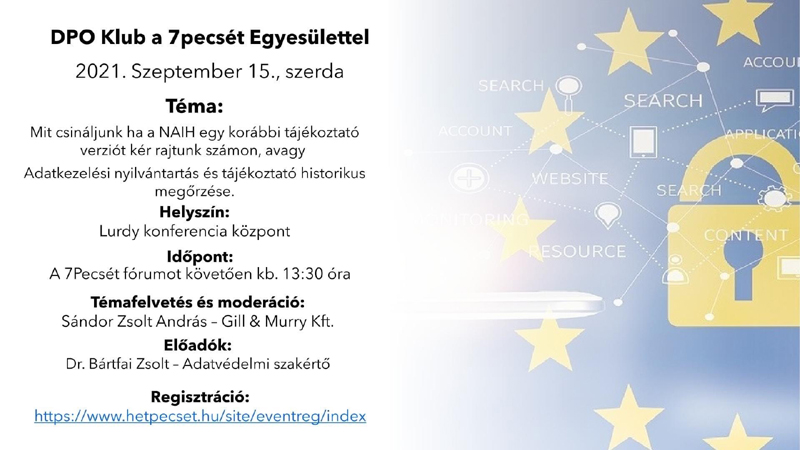 A rendezvényünk értékelő lapja
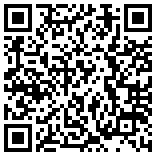 https://docs.google.com/forms/d/e/1FAIpQLScIsUmyCm7F2D_z8vMVALRJNje_T6Z0V48anzhwLvwDH_FJ7g/viewform
A jövő ...
„Információvédelem menedzselése”
XCVIII. Szakmai Fórum
 . . . , 2021. november 17.

„Információvédelem menedzselése”
XCIX. Szakmai Fórum
 . . . , 2022. január 19.

ÉS:

2022. március 16.
„Információvédelem menedzselése”
C. Szakmai fórum
<szám>